Урок русского язык2 классе«Суффикс»
УМК «Начальная школа 21 века»
Учитель МОУ гимназии №76
Г. Сочи.
Исмагилова И.А.
Найти части слова которые знаемРабота в группах.
ДОМИЩЕ
ДОМ
ДОМИК
СТОЛ 
СТОЛИК
СТУЛ
СТУЛЬЧИК
Что за слова?
-ОНОК-
-НИК-
-КОНОК-
-ЧИК-
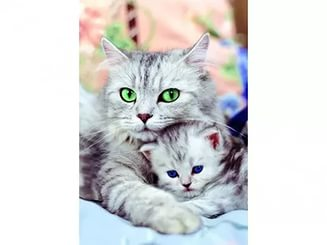 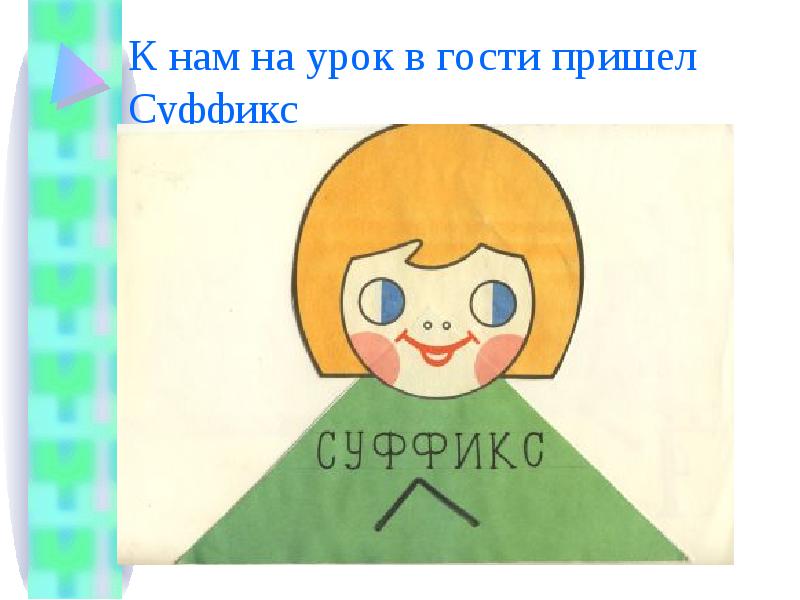 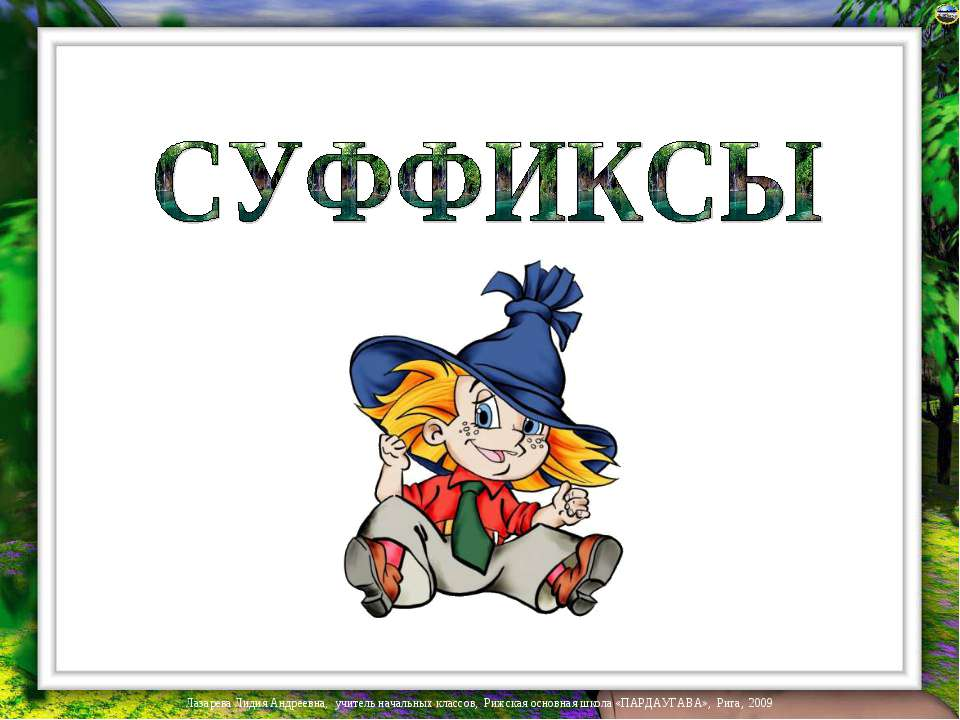 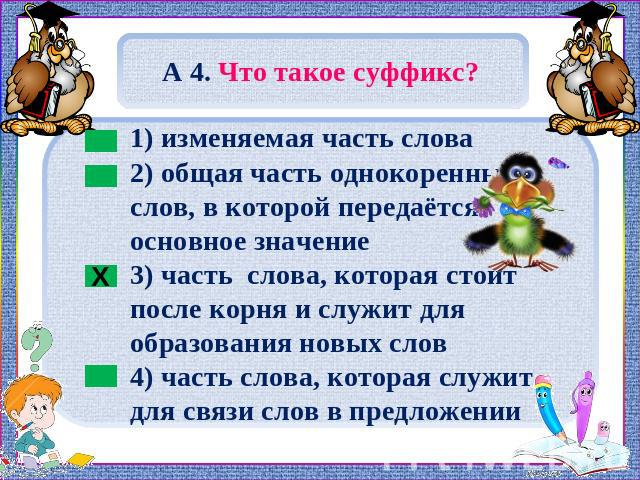 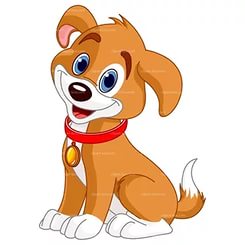 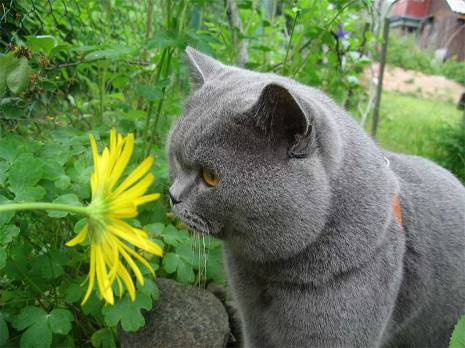 КОТ
СОБАКА
ПОВАР
КОМАР
-ЯК-
-ИК-
-енок-
-к-
-чик-
-ЧК-
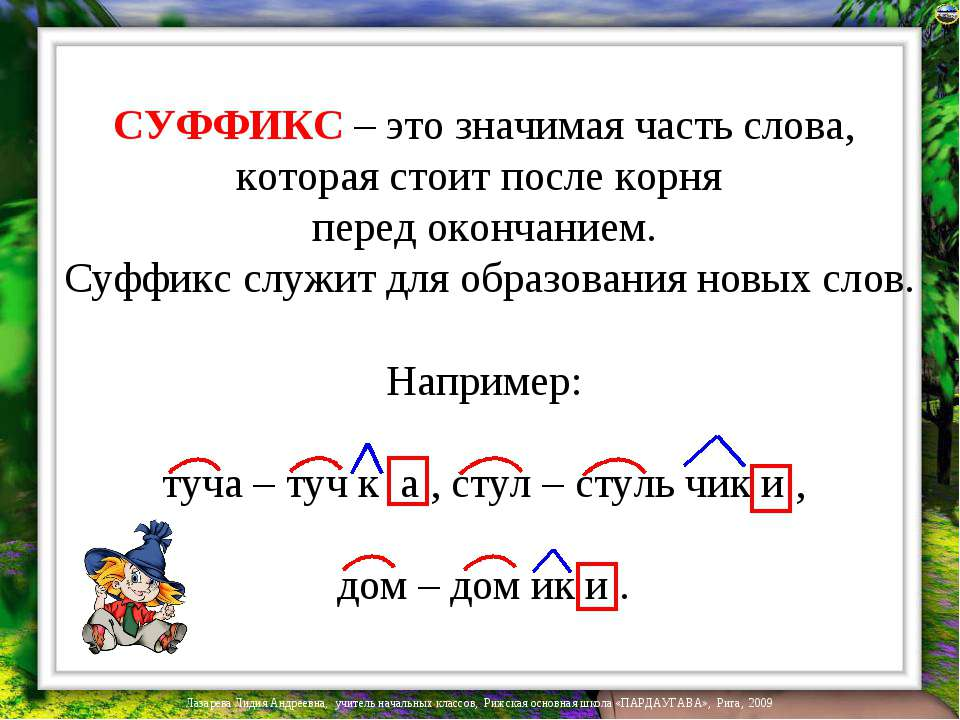